Title  (Arial, 50 Bold) 
Orientative size
Free space for the centre(s) logo(s) presenting the poster
Author. First name and Surname (Arial, 35 Bold) Orientative size
Other authors. First name and Surname, First name and Surname
(Arial, 35 Bold) Orientative size
Institution (Arial, 20 Normal) Orientative size
A0
841x1189 mm
(POSTER TOTAL SIZE)
FREE
COMPOSITION 
AREA
841x897 mm
(VERTICAL ORIENTATION)
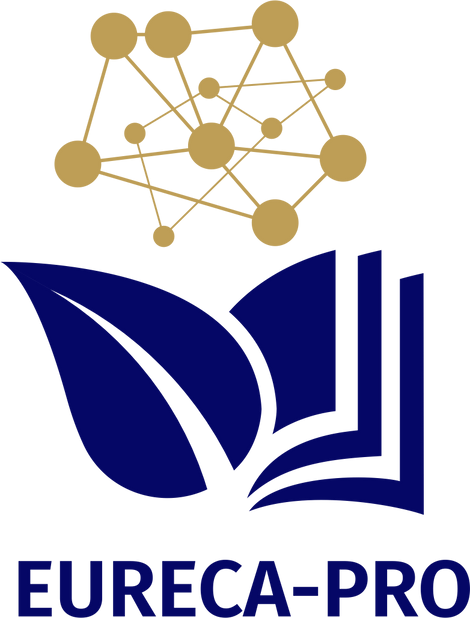 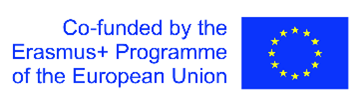 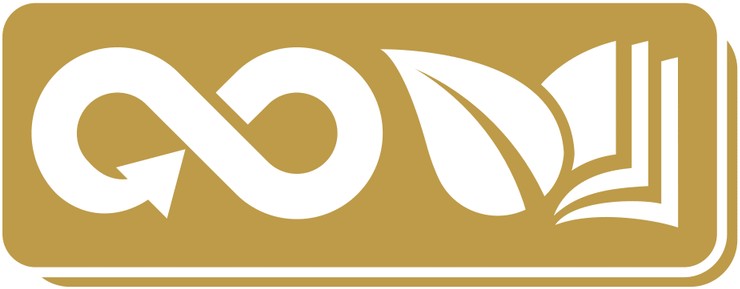